Nibnu l-Ewropa
mal-Kunsilliera Lokali
Network ta’ kunsilliera lokali tal-UE li jaħdmu flimkien biex 
jikkomunikaw dwar kwistjonijiet tal-UE
Nibnu l-Ewropa
mal-Kunsilliera Lokali
X’inhu
“Nibnu l-Ewropa mal-Kunsilliera Lokali”?
Nibnu l-Ewropa
mal-Kunsilliera Lokali
X’inhu  “Nibnu l-Ewropa mal-Kunsilliera Lokali”?
Il-proġett tal-UE “Nibnu l-Ewropa mal-Kunsilliera Lokali” hu msejjes fuq il-prinċipju li l-komunikazzjoni dwar l-UE hi r-responsabbiltà kondiviża tal-istituzzjonijiet tal-UE u tal-awtoritajiet tal-Istati Membri, u dan jinkludi u jibda mil-livell lokali.
Nibnu l-Ewropa
mal-Kunsilliera Lokali
Min jista’ jingħaqadfil-proġett??
Aħna nħeġġu lill-awtoritajiet lokali ta’ kull daqs, speċjalment dawk ta’ daqs iżgħar (ta’ popolazzjonijiet li ma jaqbżux il-100 000) u dawk li ma tantx ikunu fil-mira ta’ attivitajiet ta’ outreach dwar l-UE, biex japplikaw u jsiru membri.
Nibnu l-Ewropa
mal-Kunsilliera Lokali
Kif tingħaqad man-network: il-proċess ta’ reġistrazzjoni
Nibnu l-Ewropa
mal-Kunsilliera Lokali
Kif tingħaqad man-network - il-proċess ta’ reġistrazzjoni
Biex tapplika, l-awtorità lokali jeħtieġ li timla applikazzjoni fejn tindika isem il-kunsillier lokali nnominat biex isir membru tan-network.
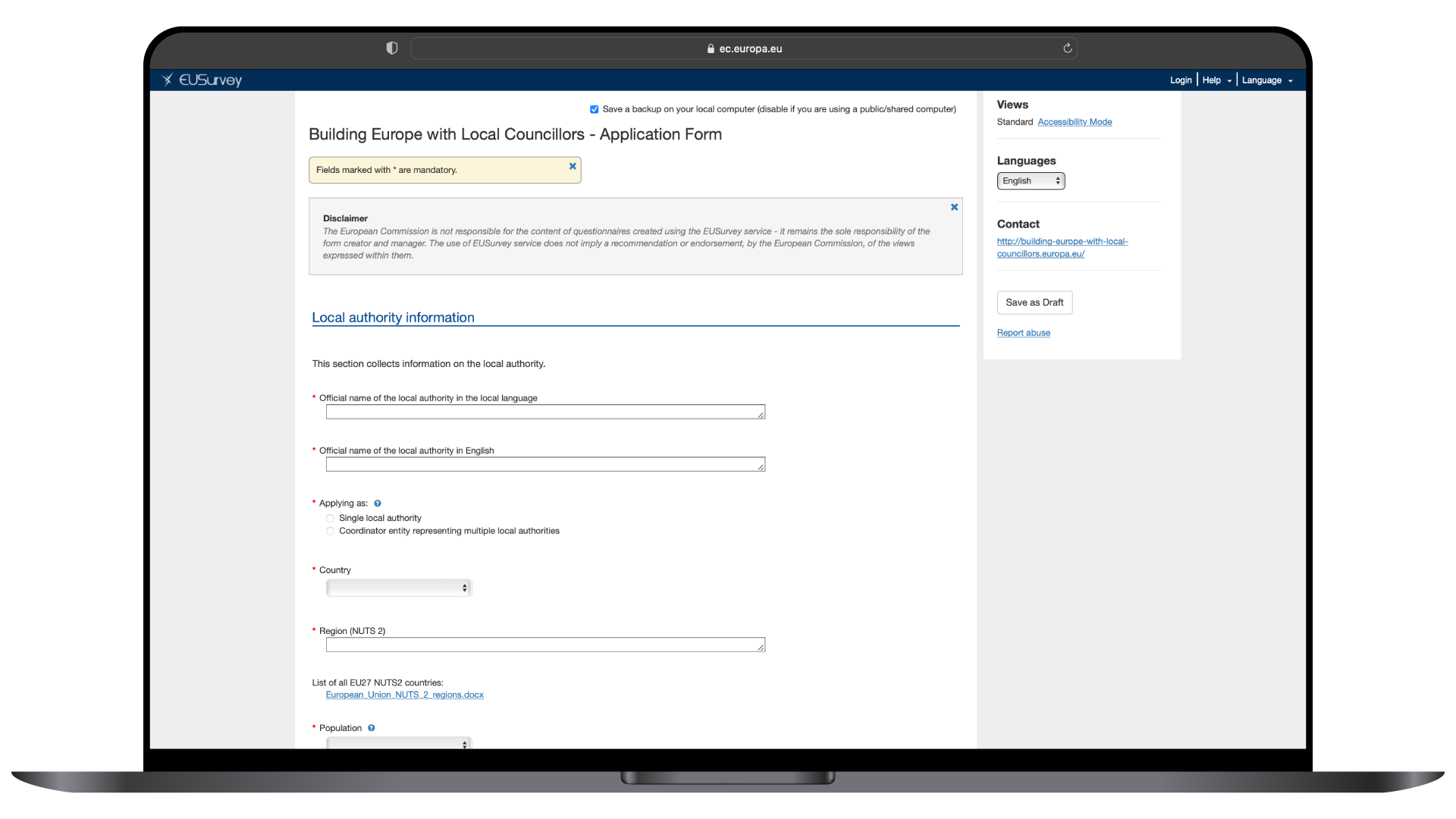 Nibnu l-Ewropa
mal-Kunsilliera Lokali
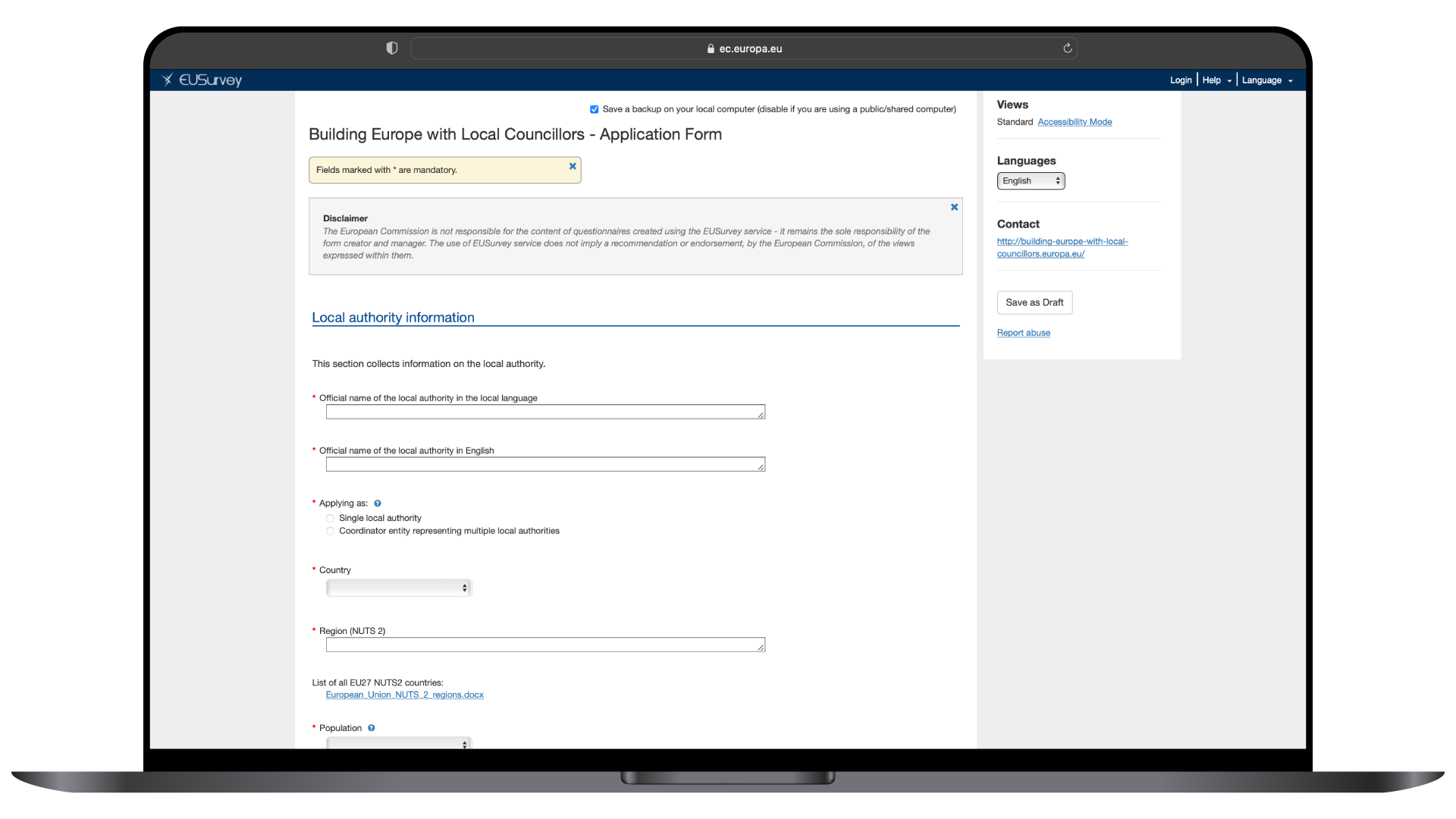 How to join the network – the registration process
To apply, the local authority needs to fill in an application form indicating the name of the local councillor designated to become a network member.
Building Europe withLocal Councillors
Kif tingħaqad man-network - il-proċess ta’ reġistrazzjon
L-applikazzjoni online hi akkumpanjata minn dikjarazzjoni ffirmata li tesprimi l-interess u l-impenn tal-firmatarji biex jikkomunikaw dwar l-Ewropa fil-prattika. Id-dikjarazzjoni jeħtieġ li tkun iffirmata mir-rappreżentant legali tal-awtorità lokali, u mill-kunsillier lokali nnominat.
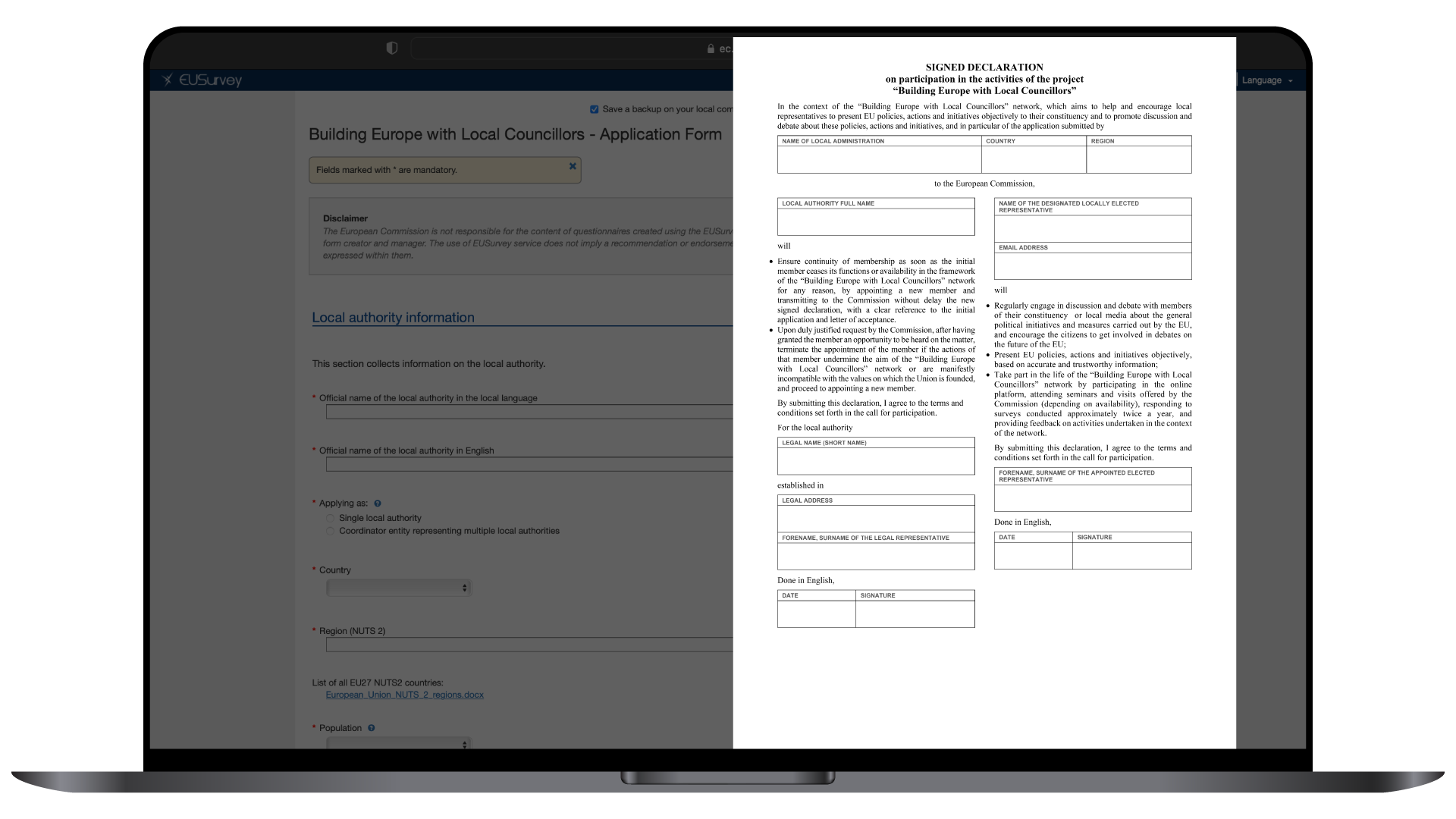 Nibnu l-Ewropa
mal-Kunsilliera Lokali
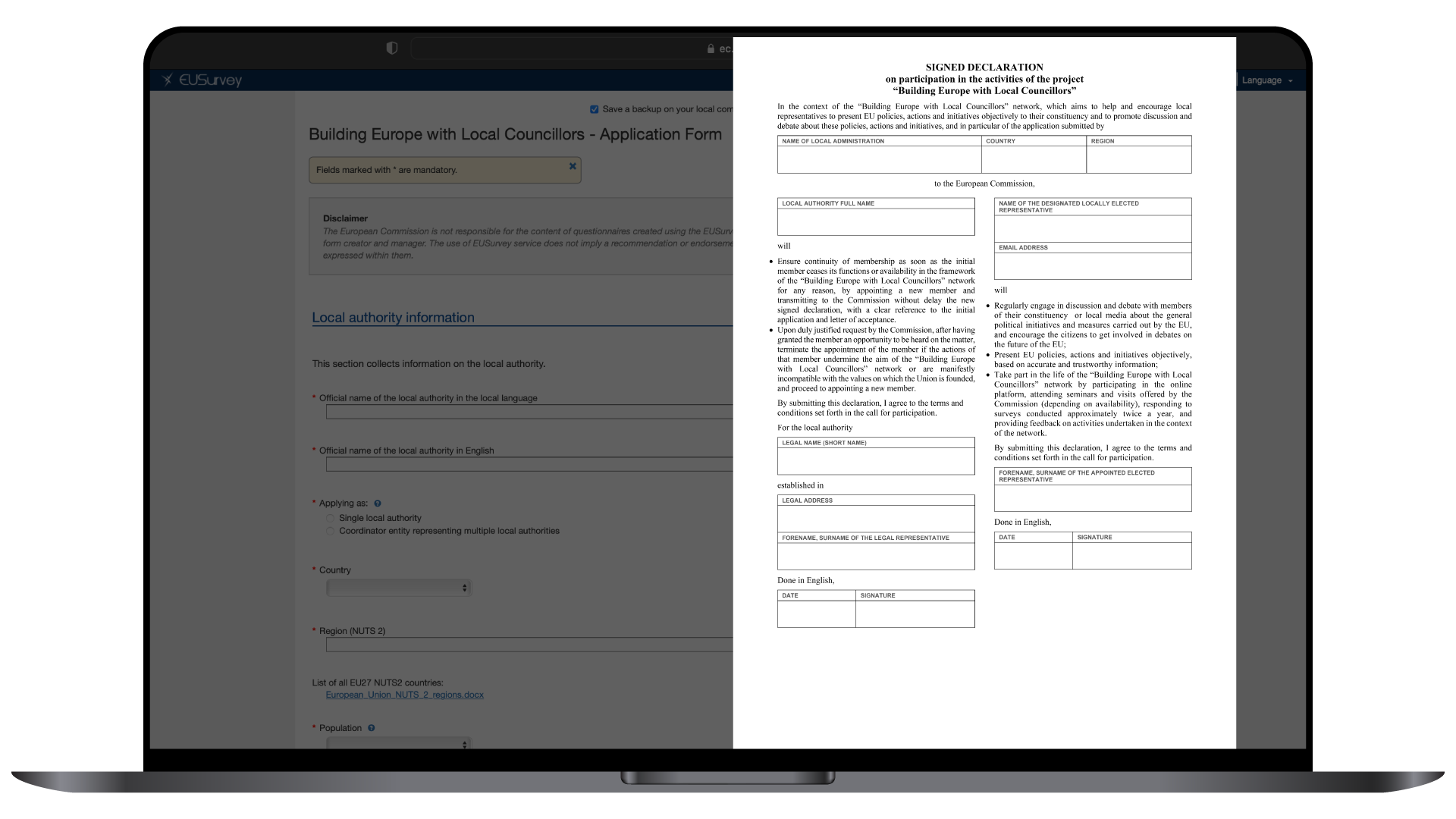 How to join the network – the registration process
The online application form is accompanied by a signed declaration which expresses the interest and commitment of the signatories in communicating Europe on the ground. This declaration needs to be signed by both the local authority’s legal representative, and the designated local councillor.
Building Europe withLocal Councillors
Kif se jaħdem in-network
L-awtorità lokalisieħba tal-Kummissjoni fil-komunikazzjoni dwarl-Ewropa fil-prattika
Rappreżentant elett lokalment maħtur mill-awtorità lokali membru tan-network “Nibnu l-Ewropa mal-Kunsilliera Lokali”
Nibnu l-Ewropa
mal-Kunsilliera Lokali
5 benefiċċji ewlenin
meta tipparteċipa f’dan in-network
Nibnu l-Ewropa
mal-Kunsilliera Lokali
5 benefiċċji ewlenin
li wieħed jipparteċipa f’dan in-network?
Aċċess privileġġjat għal sorsi ta’ komunikazzjoni tal-UE uffiċjali fil-lingwi nazzjonali, materjal ta’ komunikazzjoni, seminars online u offline u forom oħra ta’ informazzjoni li jippermettu l-involviment tal-membri maċ-ċittadini dwar kwistjonijiet tal-UE.
Aċċess għal żjarat ta’ prijorità fiċ-Ċentru tal-Viżitaturi tal-Kummissjoni Ewropea fi Brussell, b’mod fiżiku jew b’mod diġitali, u fejn possibbli organizzati fil-lingwa tagħhom.
Aċċess għal network vivaċi ta’ pari permezz ta’ pjattaforma online ddedikata ma’ parteċipanti oħra tan-network.
Viżibbiltà fil-livell tal-UE tal-attivitajiet tal-membri mwettqa fil-kuntest tan-network.
Aċċess privileġġjat għal diversi networks ta’ sensibilizzazzjoni tal-UE, inklużi aktar minn 420 ċentru EUROPE DIRECT preżenti fir-reġjuni kważi kollha tal-UE.
Nibnu l-Ewropa
mal-Kunsilliera Lokali
Stħarriġ speċifiku
Nibnu l-Ewropa mal-Kunsilliera Lokali
Stħarriġ Speċifiku
Meta tirrispondi l-istħarriġ speċifiku jkollok iċ-ċans tipprovdi t-temi li huma l-aktar rilevanti fil-komunikazzjoni tiegħek mal-kostitwenza tiegħek.Wara li tkun ħadt sehem fl-istħarriġ tal-UE, ikollok iċ-ċans - tirċievi tagħrif relevanti marbut mal-UE- tipparteċipa f’seminars online- tipparteċipa fi żjarat bil-lingwa tiegħek f’istituzzjonijiet tal-UEURL għall-istħarriġ speċifiku: https://ec.europa.eu/eusurvey/runner/BELC-specific-survey
Nibnu l-Ewropamal-Kunsilliera Lokali
Sħubija mal-Kumitat tar-Reġjuni
Nibnu l-Ewropa
mal-Kunsilliera Lokali
Sħubija mal-Kumitat tar-Reġjuni
In-network “Nibnu l-Ewropa mal-Kunsilliera Lokali” jibbenefika minn koordinazzjoni mill-qrib man-Network Ewropew ta’ Kunsilliera Reġjonali u Lokali tal-UE tal-Kumitat tar-Reġjuni tal-UE.
In-Network Ewropew ta’ Kunsilliera Reġjonali u Lokali tal-UE, stabbilit mill-Kumitat tar-Reġjuni (KtR) fl-2021 jikkondividi wħud mill- tan-network tagħna, bħal li jiżdied l-għarfien dwar il-policies tal-UE fost il-kunsilliera lokali u l-appoġġ għall-attivitajiet tagħhom marbutamal-UE.
Filwaqt li n-network tagħna hu ffukat prinċipalment fuq il-komunikazzjoni maċ-ċittadini, in-network tal-Kumitat tar-Reġjuni għandu l-għan li joħloq rabtiet mal-ħidma tal-membri tal-Kumitat tar-Reġjuni. 
Inti tista’ ssir membru taż-żewġ networks!
Nibnu l-Ewropa
mal-Kunsilliera Lokali
X’inhu mistenni 
mill-membri tan-network?
Nibnu l-Ewropa
mal-Kunsilliera Lokali
X’inhu mistenni 
mill-membri tan-network?
Jipparteċipaw f’dibattitu mal-membri tal-konstitwenza tagħhom u mal-media lokali dwar l-inizjattivi politiċi u l-miżuri ġenerali mwettqa mill-UE.
Jippreżentaw policies, azzjonijiet u inizjattivi tal-UE b’mod oġġettiv, ibbażati fuq informazzjoni eżatta u affidabbli.
Jieħdu sehem fil-ħajja tan-network, inkluż pereżempju billi jwieġbu għal stħarriġ bejn wieħed u ieħor darbtejn fis-sena.
Nibnu l-Ewropa
mal-Kunsilliera Lokali
Is-sħubija fin-networkx’inhu l-pass li jmiss?
Nibnu l-Ewropa
mal-Kunsilliera Lokali
Is-sħubija fin-networkx’inhu l-pass li jmiss?
Ladarba awtorità lokali u l-kunsilliera nnominati tagħha jiġu aċċettati bħala sieħeb u membru tal-proġett, huma se:
jirċievu materjali għall-viżibbiltà biex jippubbliċizzaw il-parteċipazzjoni tagħhom fil-proġett, inkluż ċertifikat li jista’ jiġi pprintjat għall-membru, pjanċa tal-metall u strixxun roll-up li l-awtorità lokali tista’ teżibixxi f’postijiet miftuħa għall-pubbliku

jiġu elenkati fuq il-website pubblika bħala membri tal-proġett

jingħataw aċċess għal pjattaforma ta’ informazzjoni online 
jibdew jirċievu materjal u aġġornamenti dwar l-attivitajiet tal-proġett permezz ta’ email
Barra minn hekk, il-kunsillieri lokali se jirċievu stħarriġ ta’ integrazzjoni fin-network dwar l-interessi u l-ħtiġijiet ta’ informazzjoni tagħhom. Se jiġu mistiedna wkoll għal laqgħat ta’ informazzjoni online u offline marbuta mas-suġġett ta’ interess u l-ħtiġijiet ta’ informazzjoni tagħhom.
Nibnu l-Ewropa
mal-Kunsilliera Lokali
Is-sħubija fin-networkx’inhu l-pass li jmiss?
Il-pjattaforma ta’ komunikazzjoni online għall-membri ta’ Nibnu l-Ewropa mal-Kunsilliera Lokali hi ospitata fuq il-pjattaforma Futurium tal-Kummissjoni Ewropea (https://futurium.ec.europa.eu/en?language=mt).

Jeħtieġ li l-membri jirreġistraw fuq EU login biex jingħataw aċċess għall-pjattaforma.
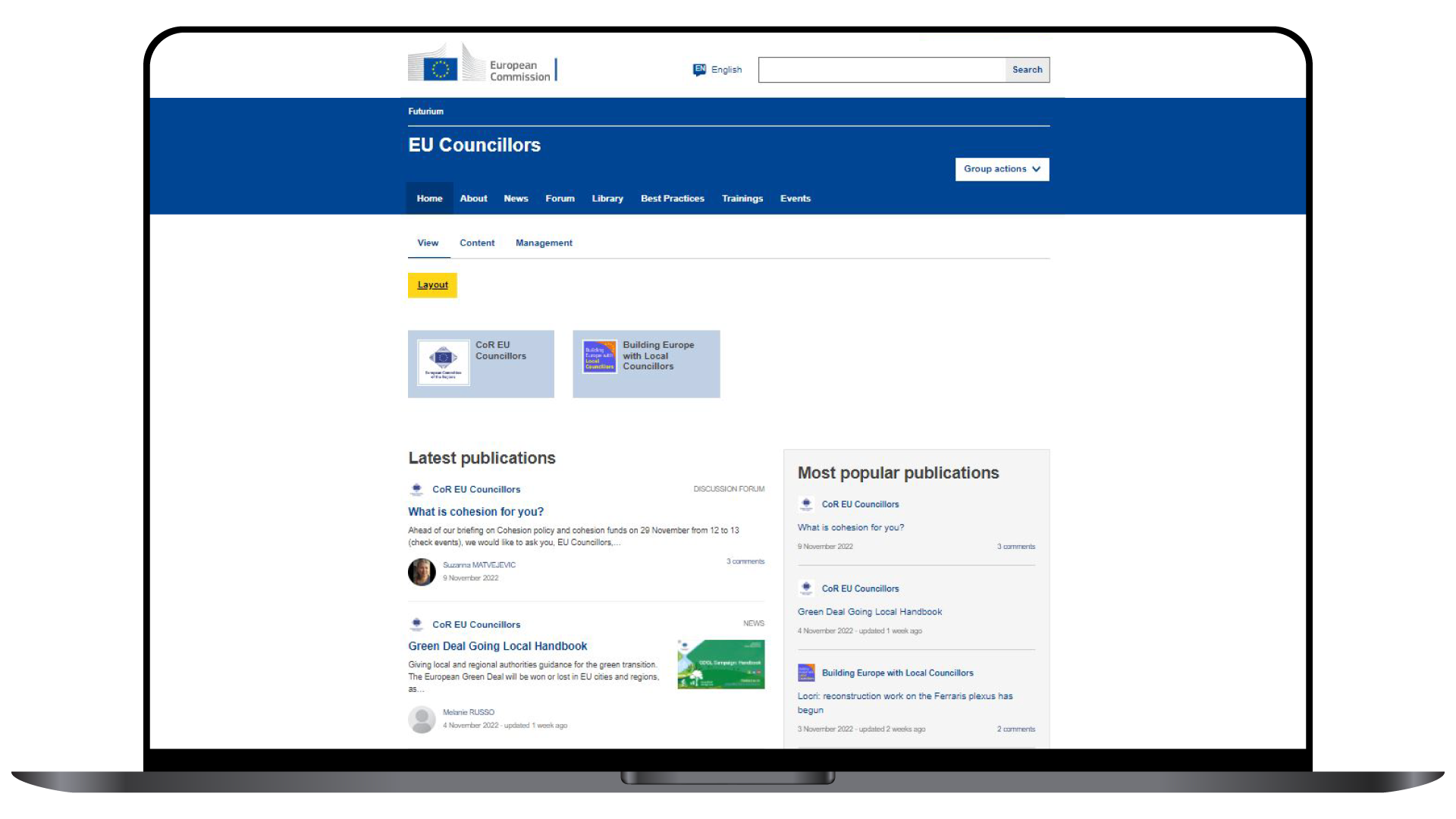 Nibnu l-Ewropa
mal-Kunsilliera Lokali
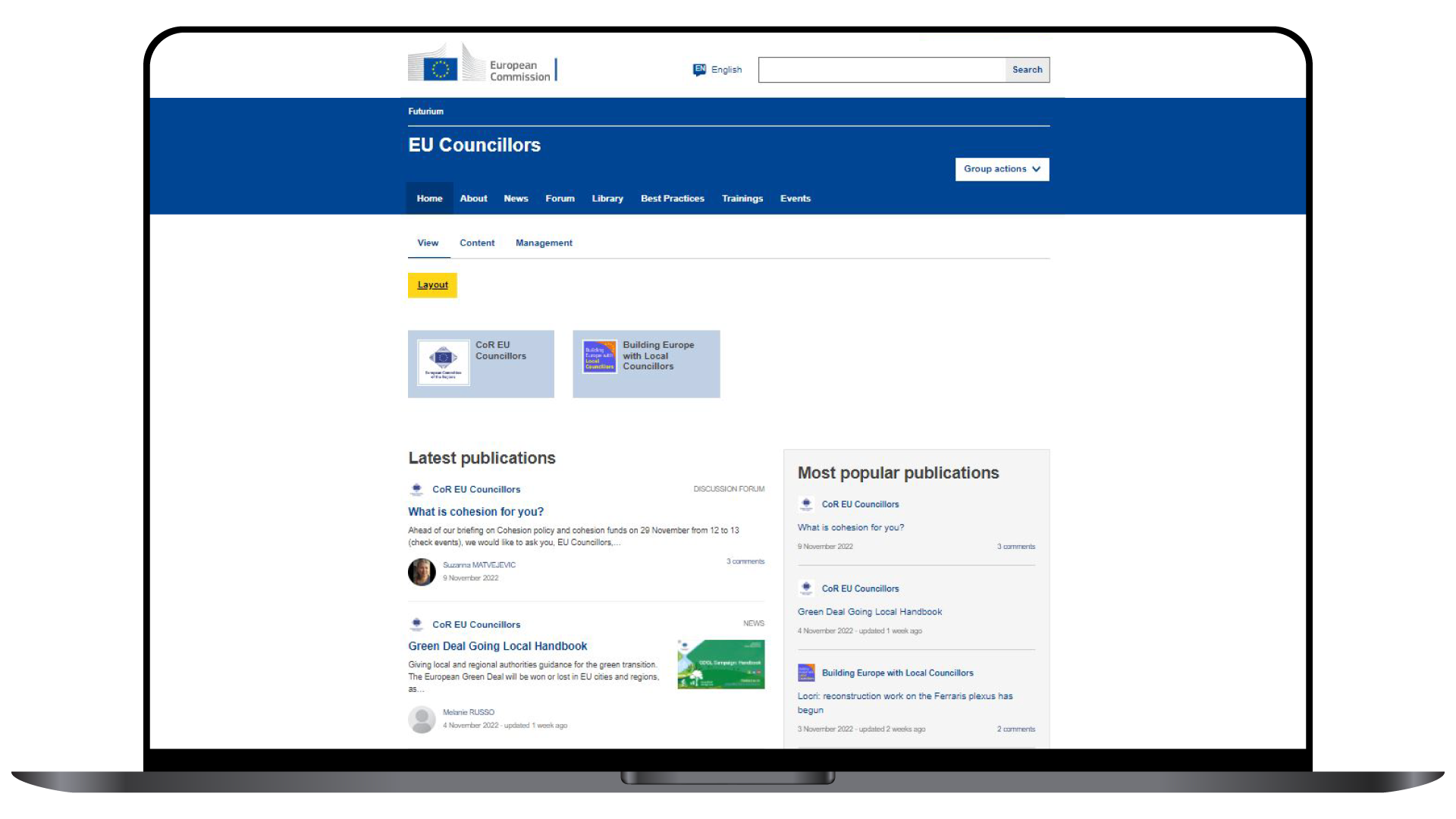 Joining the networkwhat happens next?
The online communication platform for the members of Building Europe with Local Councillors is hosted on the European Commission Futurium platform (https://futurium.ec.europa.eu).Members will need to register to EU login to receive access to the platform.
Building Europe withLocal Councillors
Il-pjattaforma ta’ komunikazzjoni online għall-membri
Nibnu l-Ewropa mal-grupp tal-Kunsilliera Lokali
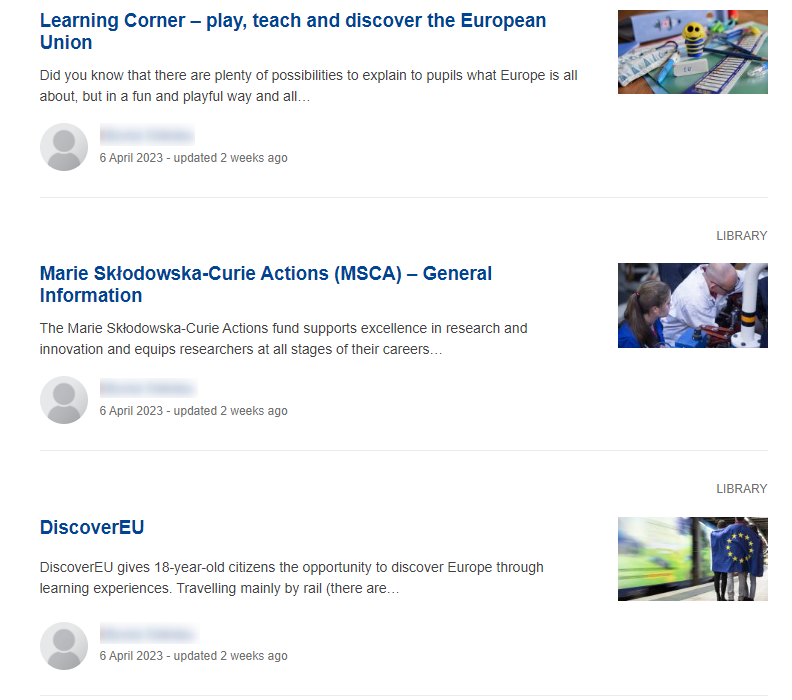 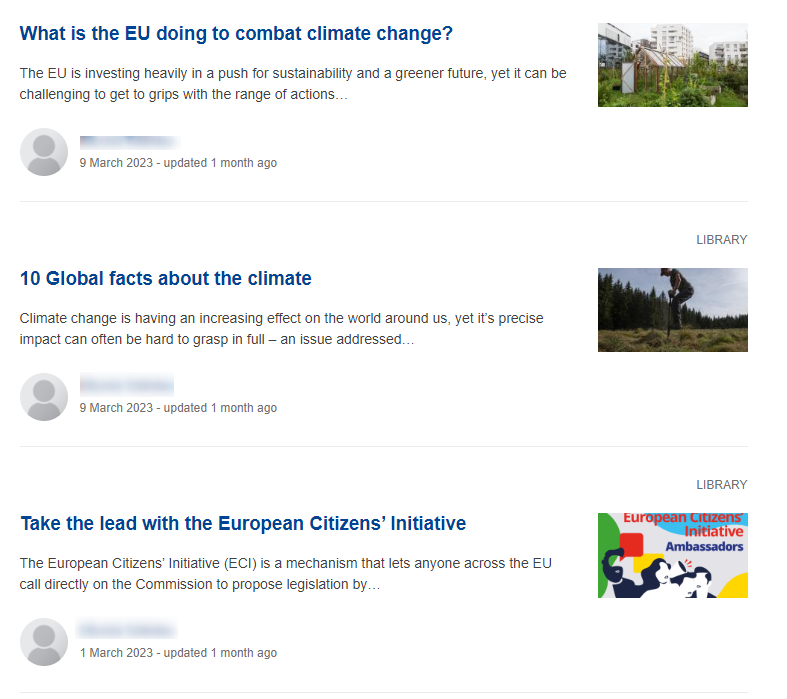 Nibnu l-Ewropamal-Kunsilliera Lokali
“Nibnu l-Ewropamal-Kunsilliera Lokali”sit web tal-proġett
X’kontenut hu disponibbli fuq il-pjattaforma?
Informazzjoni li tikkorrispondi mas-suġġetti ta’ interess u l-ħtiġijiet ta’ informazzjoni espressi mill-membri fl-istħarriġ ta’ integrazzjoni fin-network
Forum ta’ diskussjoni għat-tagħlim bejn il-pari fost il-membri u l-kondiviżjoni tal-esperjenzi 
Kalendarju tal-avvenimenti offline u online
Materjal ta’ informazzjoni magħżul
Grupp konġunt mal-membri tan-network ta’ Kunsilliera Lokali u Reġjonali tal-Kumitat tar-Reġjuni
Nibnu l-Ewropa
mal-Kunsilliera Lokali
Ir-rwol ta’ 
Netcompany-Intrasoft
t
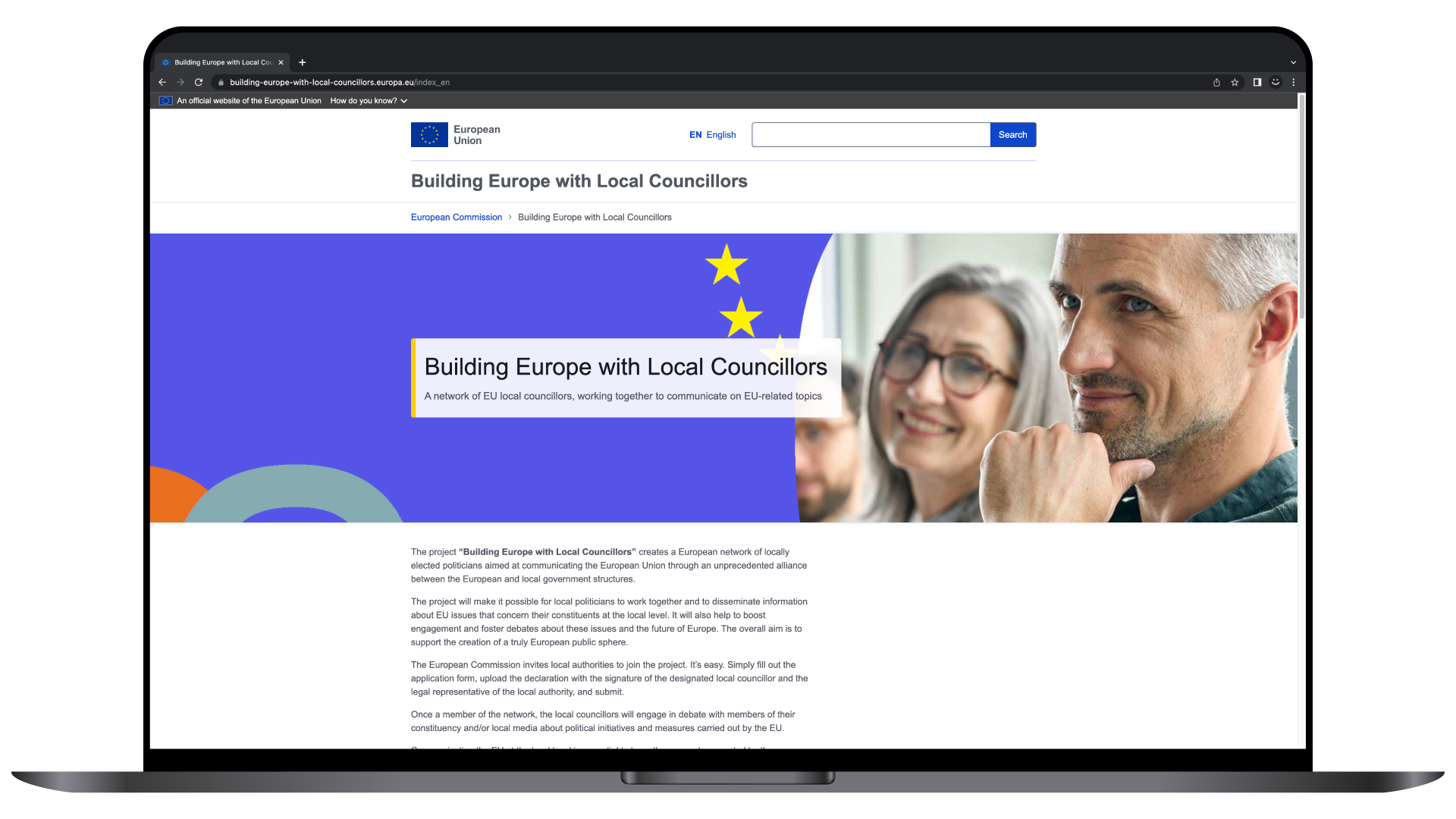 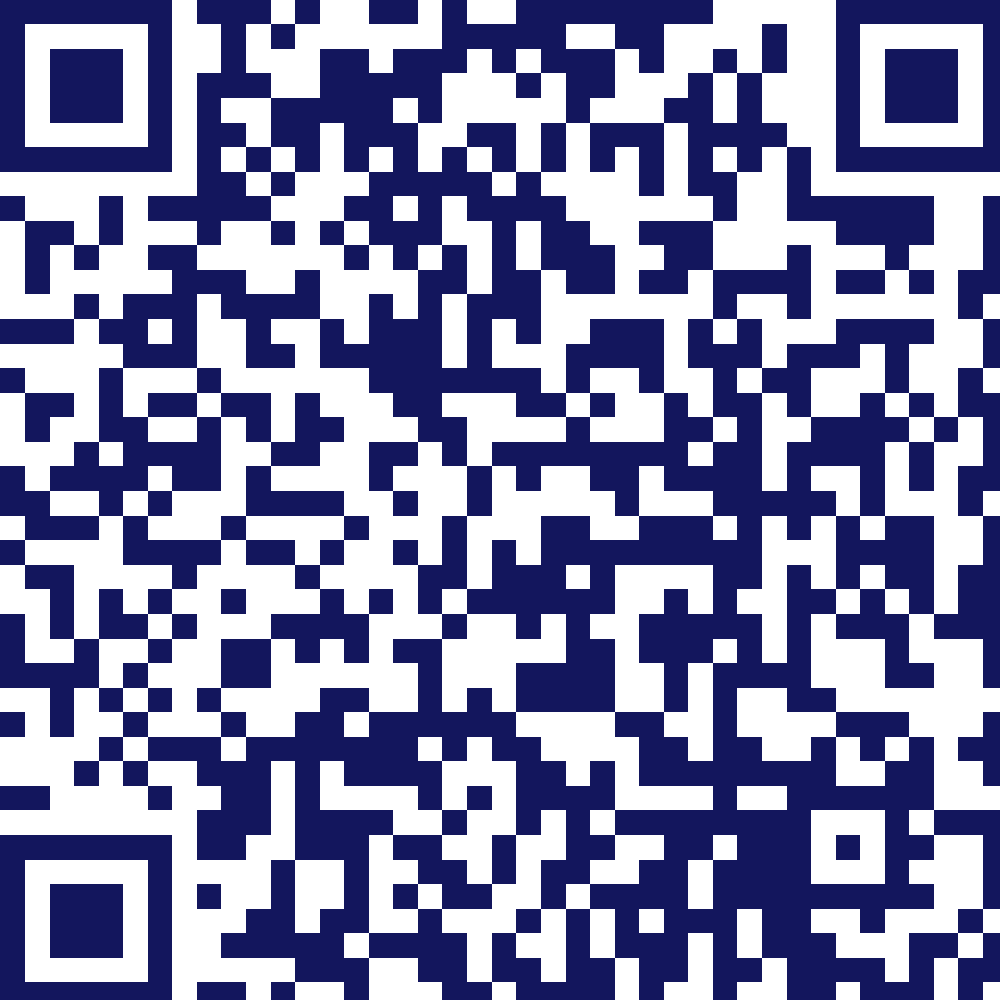 building-europe-with-local-councillors.europa.eu
Nibnu l-Ewropa
mal-Kunsilliera Lokali
Grazzi!
Nibnu l-Ewropa mal-Kunsilliera Lokali
Network ta’ kunsilliera lokali tal-UE li jaħdmu flimkien biex jikkomunikaw dwar kwistjonijiet tal-UE

Kuntatt: info@eu-councillors.eu
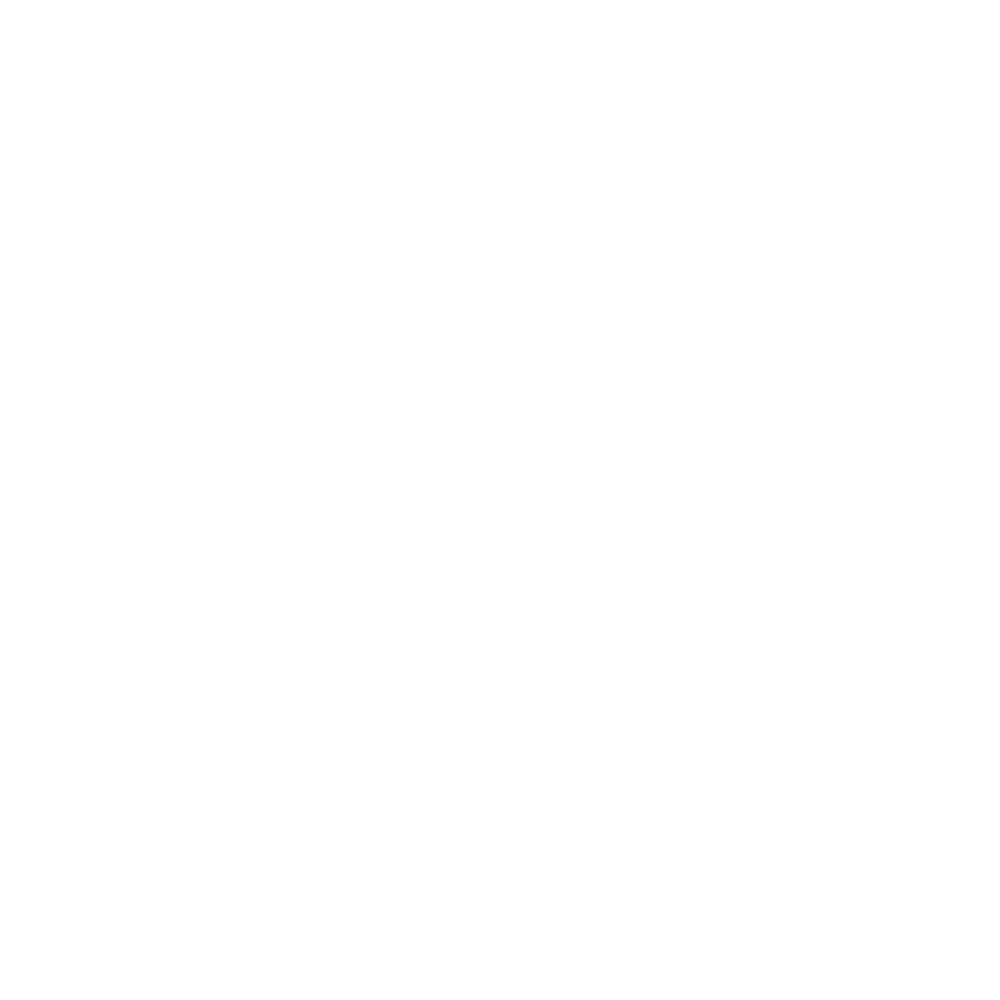 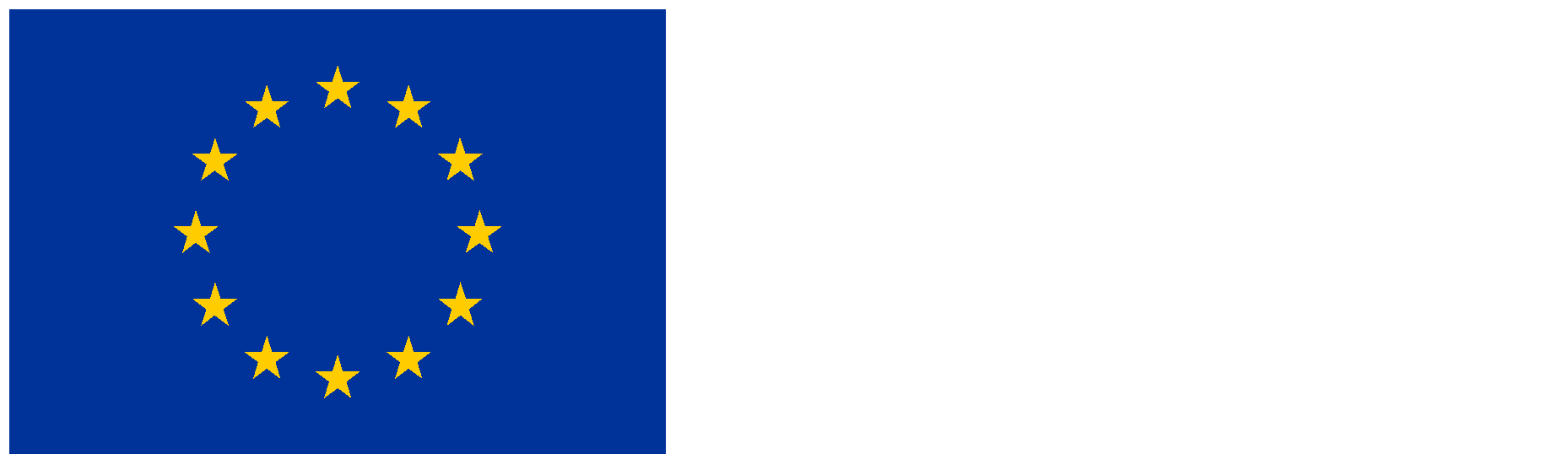